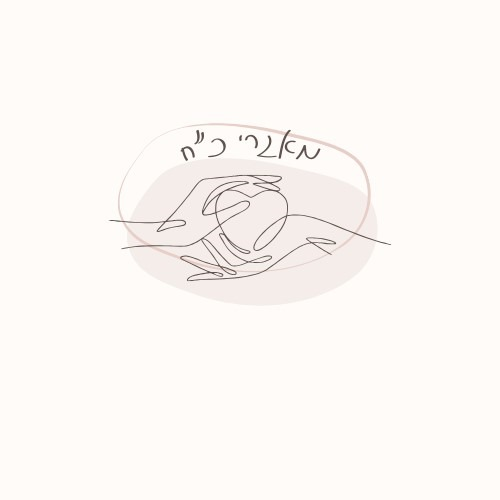 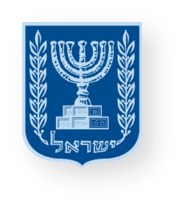 בס"ד
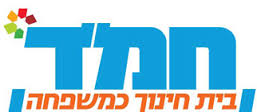 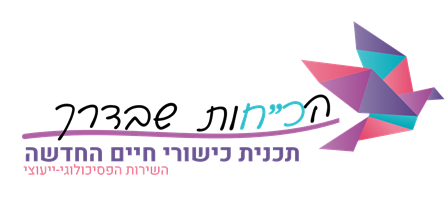 משרד החינוך
מינהל פדגוגי
אגף בכיר שירות פסיכולוגי ייעוצי
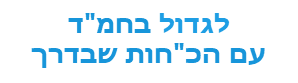 כלים ופעילויות לחיזוק כוחות ולניהול שיח רגשי
לתלמידים ולצוות החינוכי
תנועה לעבר צמיחה
צוות חינוכי, חמ"ד
[Speaker Notes: מטרת המפגש:
בתקופה המורכבת בה אנו נמצאים כחברה וכיחידים, יש ערך משמעותי לקידום תהליכי צמיחה אישיים וחברתיים, מתוך המשבר.
כמו בטבע, גם אצל בני אדם צמיחה יכולה להתרחש גם מתוך מצבי משבר.
במפגש נבקש לכוון את חברי הצוות להכיר באפשרות לצמיחה גם מתוך מצבי משבר וכן, לזהות גורמים המסייעים לצמיחה ולהתפתחות בתקופה הנוכחית ולקבוע צעדים קטנים ליצירת תנועה לעבר צמיחה.]
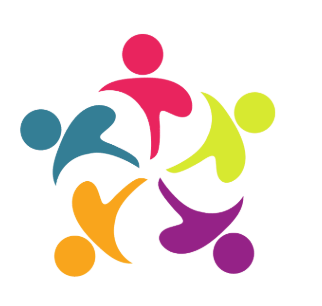 משחק הכיסאות
[Speaker Notes: מטרת המשחק: חימום האווירה, יצירת חיבורים וקשר. במהלך המשחק יושבים במעגל ומוציאים כסא אחד. 
נקריא בכל פעם את אחד ההיגדים (בשקופית הבאה), כל מי שההיגד נכון לגביו יחליף את מקומו עם משתתף אחר. 
השחקן שנותר לעמוד אחרון, בלי שמצא כיסא לשבת בו, צריך לשתף בהקשר להיגד (השאלות מוכנות להדפסה בסוף המצגת).]
משחק הכיסאות
כל מי שהכירו אנשים חדשים לאחרונה
כל מי שיש להם חלום לחופש הבא
כל מי שמודים על משהו בחיים שלהם 
כל מי שהיו רוצים לעשות שינוי כלשהו בחייהם
כל מי שעשו מעשה טוב לאחר בשנה האחרונה
כל מי שמתמודדים/התמודדו עם אתגר בשנה החולפת
כל מי שיש להם עיסוק או הרגל שנותנים להם כח וגורמים להרגשה טובה
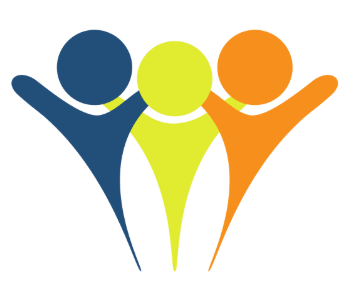 [Speaker Notes: בתום המשחק, נוכל לשאול: מה משותף בין ההיגדים השונים?

 כל ההיגדים קשורים להתפתחות בתחומים שונים בחיים. בכך נעסוק במפגש.]
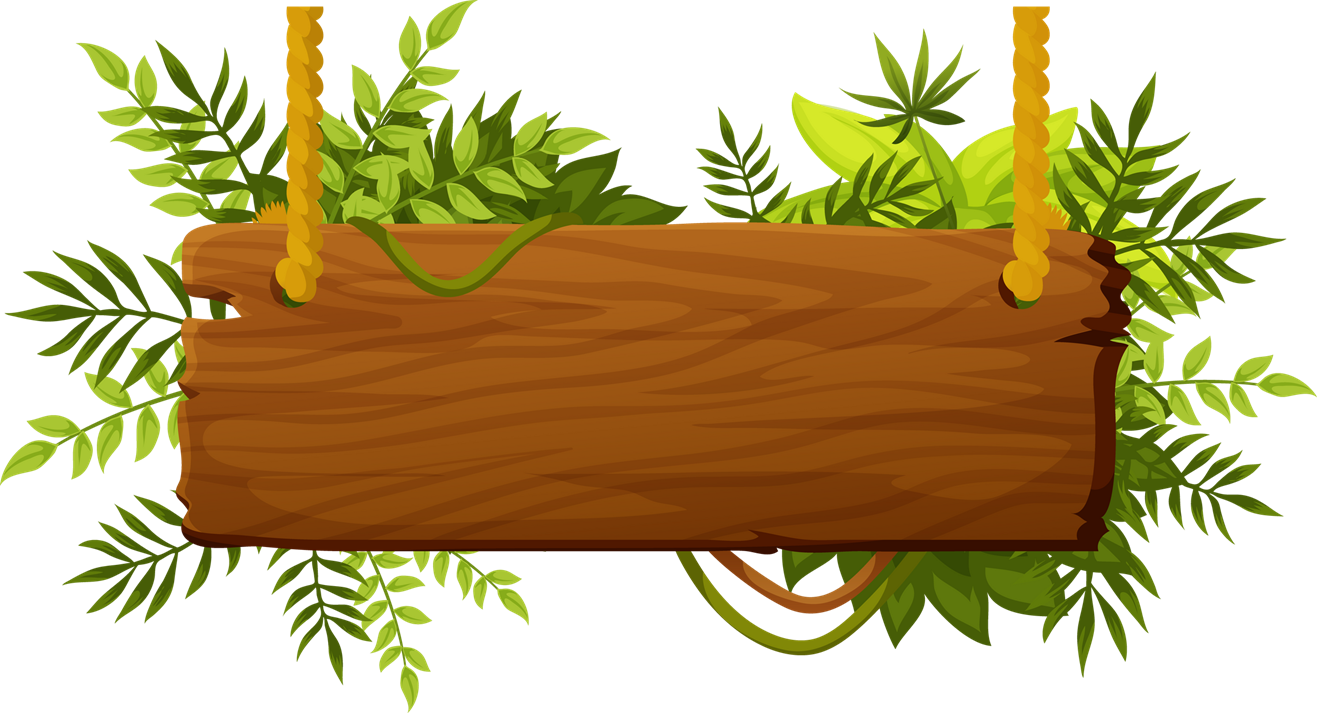 כדי לצמוח,
צמחים זקוקים לגורמים שונים:
איך מגדלים צמחים בדרך הכי טובה?למה הם זקוקים כדי לצמוח?
גורמים חיצוניים
גורמים פנימיים
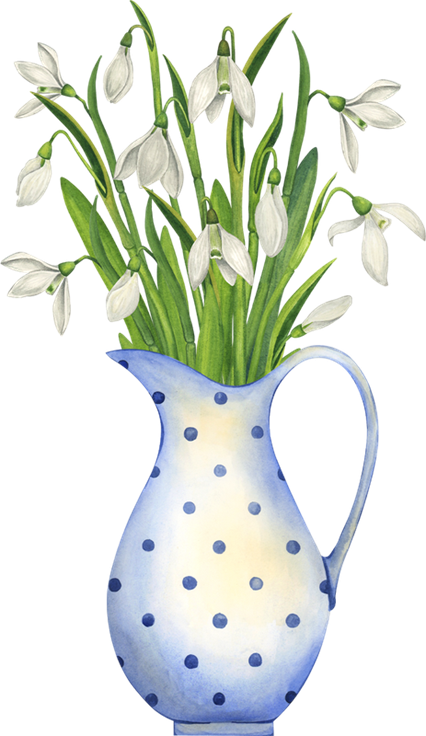 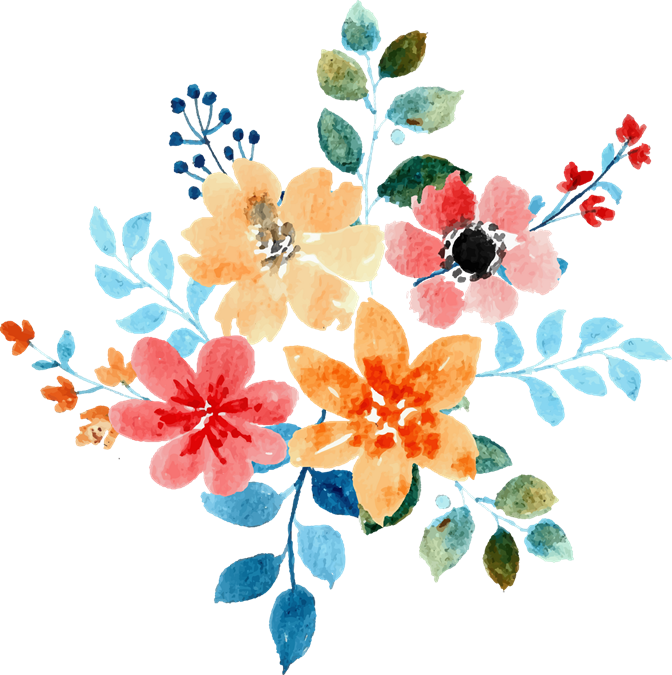 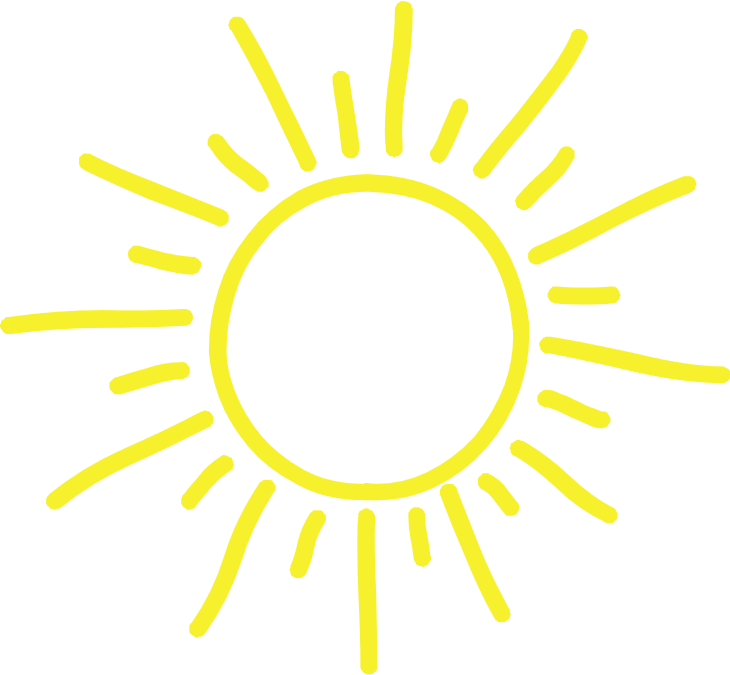 אור שמש
חיוניות
מים
וכשמדובר בנו, בני האדם, למה אנו זקוקים כדי לצמוח, במיוחד עכשיו?מהם אור השמש, המים והכוחות שלנו
בימים אלו?
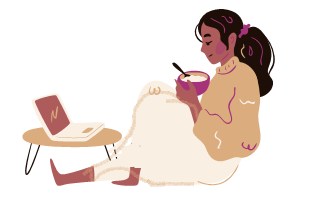 [Speaker Notes: למנחה:
רקע:
כולנו חווים כבר למעלה משנה מציאות מורכבת, שיש בה כאב והתמודדות עם אובדן ופגיעה. 
לעתים, קשה לדבר על הצמיחה בתוך המשבר או מתוכו, אבל יש ערך גדול לתת לכך מקום ובביסוס ההכרה שזה אפשרי. זאת, מתוך הבנה שמדובר בתהליך ושאנחנו בתנועה לצמיחה. הבנה של הגורמים התומכים בתנועה לצמיחה תסייע בתהליך. 

כדי להעלות את נושא הצמיחה של בני האדם במצבי משבר, נתחיל מצמיחה בטבע, בדגש על הגורמים לצמיחה:
גורמים חיצוניים - מים ואור השמש הם גורמים חיצוניים חיוניים המשפיעים על היכולת של הצמח לצמוח
גורמים פנימיים - חיוניות הצמח קשורה למאפיינים הפנימיים של הצמח עצמו, המבנה/הכוחות הפנימיים המאפשרים לו את תהליך הנביטה והצמיחה.
להרחבה במאמר הבא -https://mabat.tau.ac.il/wp-content/uploads/2018/09/02-%D7%AA%D7%94%D7%9C%D7%99%D7%9B%D7%99%D7%9D-%D7%91%D7%A6%D7%9E%D7%97%D7%99%D7%9D-.docx

לאחר השיח סביב גורמי הצמיחה בטבע, נאמר כי כעת נתמקד בתנאים החיצוניים והפנימיים המאפשרים לנו לצמוח, 
במיוחד בימים אלה.]
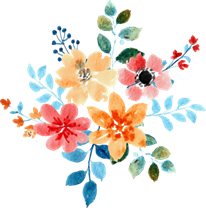 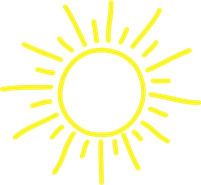 מים חיים 
צרכים בסיסיים החיוניים לחיים
ולתהליכי צמיחה והתפתחות
חיוניות 
כוחות ומאפיינים אישיים
המסייעים לאדם להתפתח ולצמוח
אור השמש 
נקודות האור, מקורות ההשראה 
של האדם
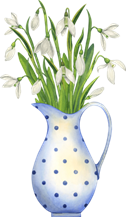 [Speaker Notes: למנחה:
נערוך את ההקבלה שבין גורמי הצמיחה בטבע לגורמי הצמיחה בהקשר לבני אדם:
הגורמים החיצוניים – 
אור השמש הוא דימוי לנקודות האור בחיינו, מקורות ההשראה שלנו – כל אותם דברים שמדרבנים אותו ומכוונים אותו לצמיחה והתפתחות.
המים החיים מייצגים את הצרכים הבסיסיים החיוניים לחיינו ולכל תהליך של התפתחות וצמיחה, כמו למשל: הצורך בביטחון, בשייכות ועוד.
הגורמים הפנימיים – 
החיוניות מתייחסת לכל אותם כוחות נפש ומאפיינים אישיים הקיימים בנו ומסייעים לנו להמשיך להתפתח ולצמוח גם בתקופות משבר.]
לפניכם בנק היגדים, בחרו מתוכו שני היגדים המשקפים:1. נושא שבו אתם עוברים תהליך התפתחות וצמיחה בימים אלה

2. נושא שתרצו להתפתח ולצמוח בו
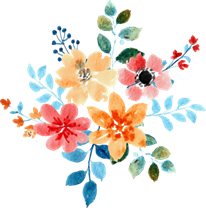 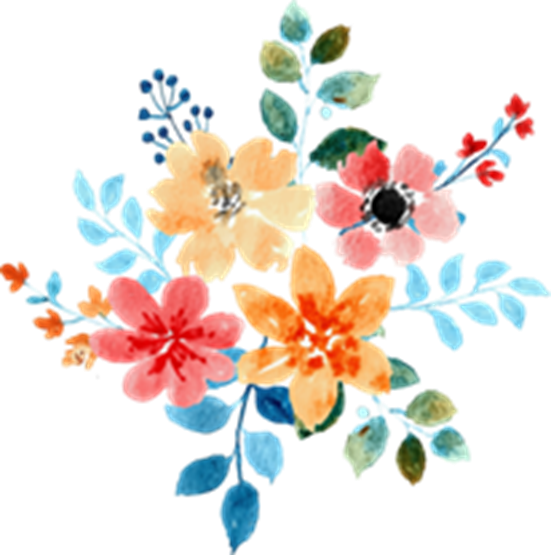 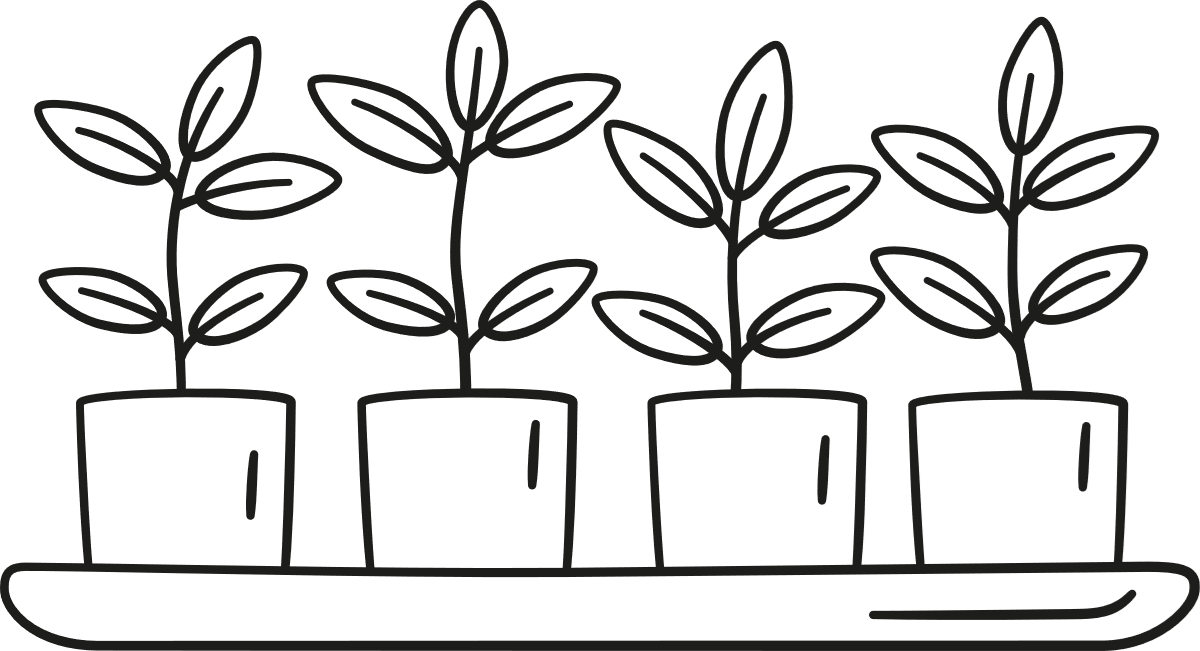 לגלות בי 
כוחות שלא הכרתי קודם
לחוש חמלה כלפיי אחרים
לפתח דרך 
חדשה בחיי
להעריך יותר כל יום בחיי
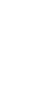 [Speaker Notes: נפזר את ההיגדים במרכז החדר ונזמין את חברי הצוות לבחור היגדים בהתאם להנחיה.
ההיגדים להדפסה נמצאים בסוף המצגת.
רצוי להדפיס מספר פעמים.

ההיגדים מבוססים על השאלון "צמיחה פוסט טראומטית" (Tedeschi & Calhoun, 1996).]
נושא שעברתי בו תהליך התפתחות וצמיחה בימים אלה
נושא שארצה להתפתח ולצמוח בו
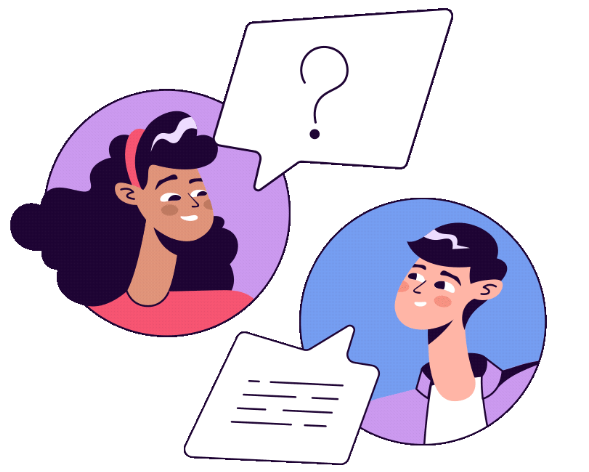 שתפו בהיגדים שבחרתם. בדקו יחד מה יוכל לעזור לכם לקדם את תהליך ההתפתחות והצמיחה?
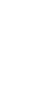 [Speaker Notes: שיתוף בזוגות - 
המשתתפים ישתפו זה את זה בנושא שבו הם מרגישים שנמצאים בתהליך התפתחות ובנושא שבו היו רוצים להתפתח, ויבדקו יחד מה יוכל לסייע להם בתהליך זה:
התפתחתי ב...
ארצה להתפתח ב...
מה שיוכל לעזור לי בכך...]
רגש שהתעורר בי...
                                  
הארה שיש לי...

החלטה שקיבלתי...
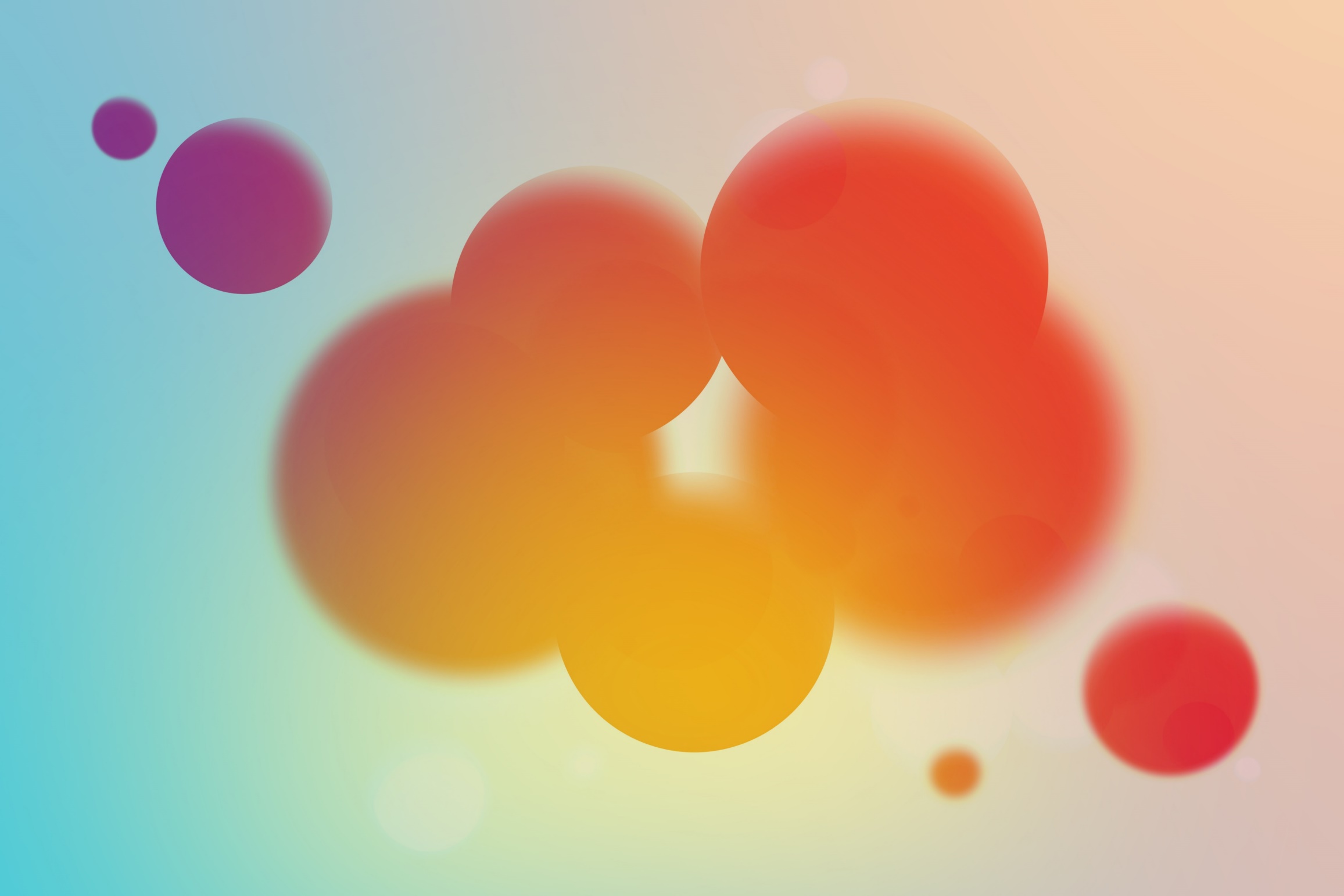 [Speaker Notes: במליאה - 
נזמין את חברי הצוות להתייחס למה שהתעורר בהם בעקבות השיתוף.]
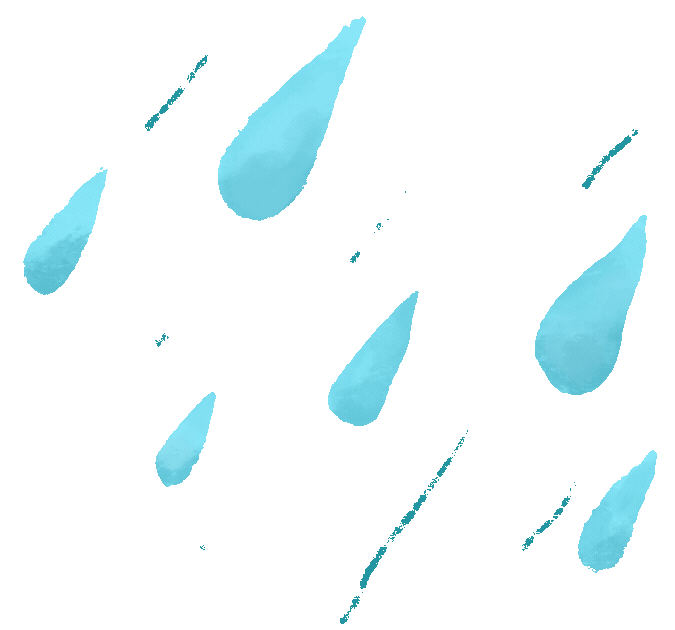 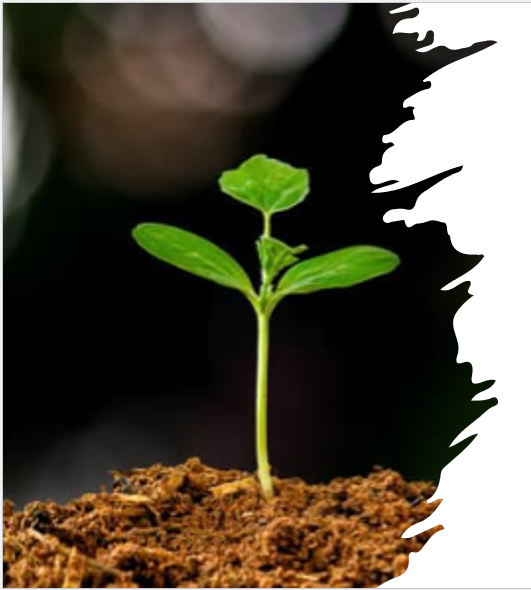 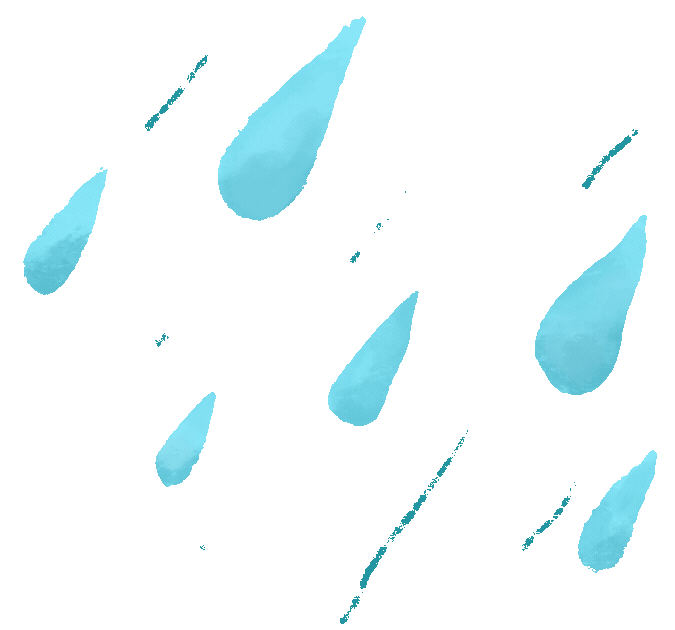 כמו בטבע, 
גם מתוך הסערה והשבר,
קיימת אפשרות
לצמיחה
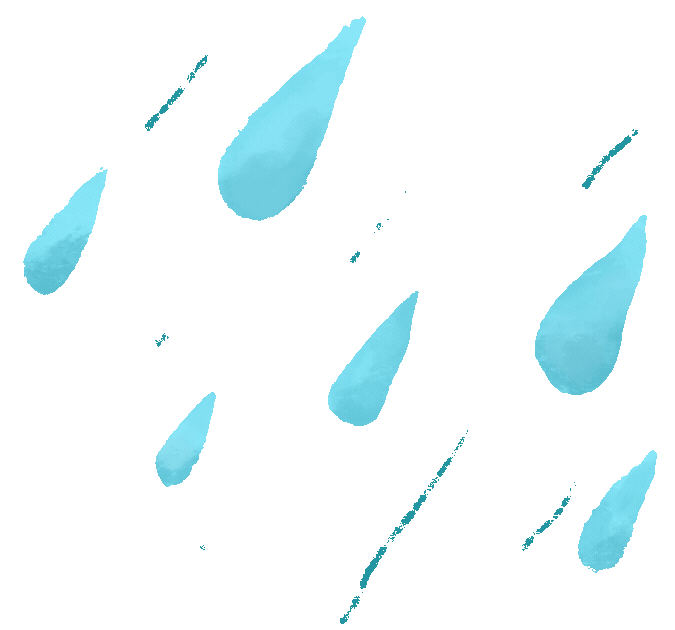 [Speaker Notes: נסביר כי כמו בטבע, גם אצל בני אדם צמיחה יכולה להתרחש גם מתוך מצבי משבר.
בתקופה המורכבת בה אנו נמצאים כחברה וכיחידים, יש ערך משמעותי לקידום תהליכי צמיחה אישיים וחברתיים, מתוך המשבר.
ההיגדים שמתוכם בחרתם, מבוססים על שאלון המעריך צמיחה מתוך משבר של טדסי וקלהון (Tedeschi & Calhoun, 1996).]
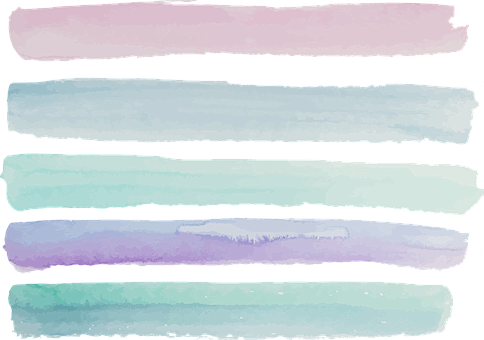 האמונה איננה ודאות. האמונה היא האומץ לחיות עם אי־ודאות".(הרב זקס)
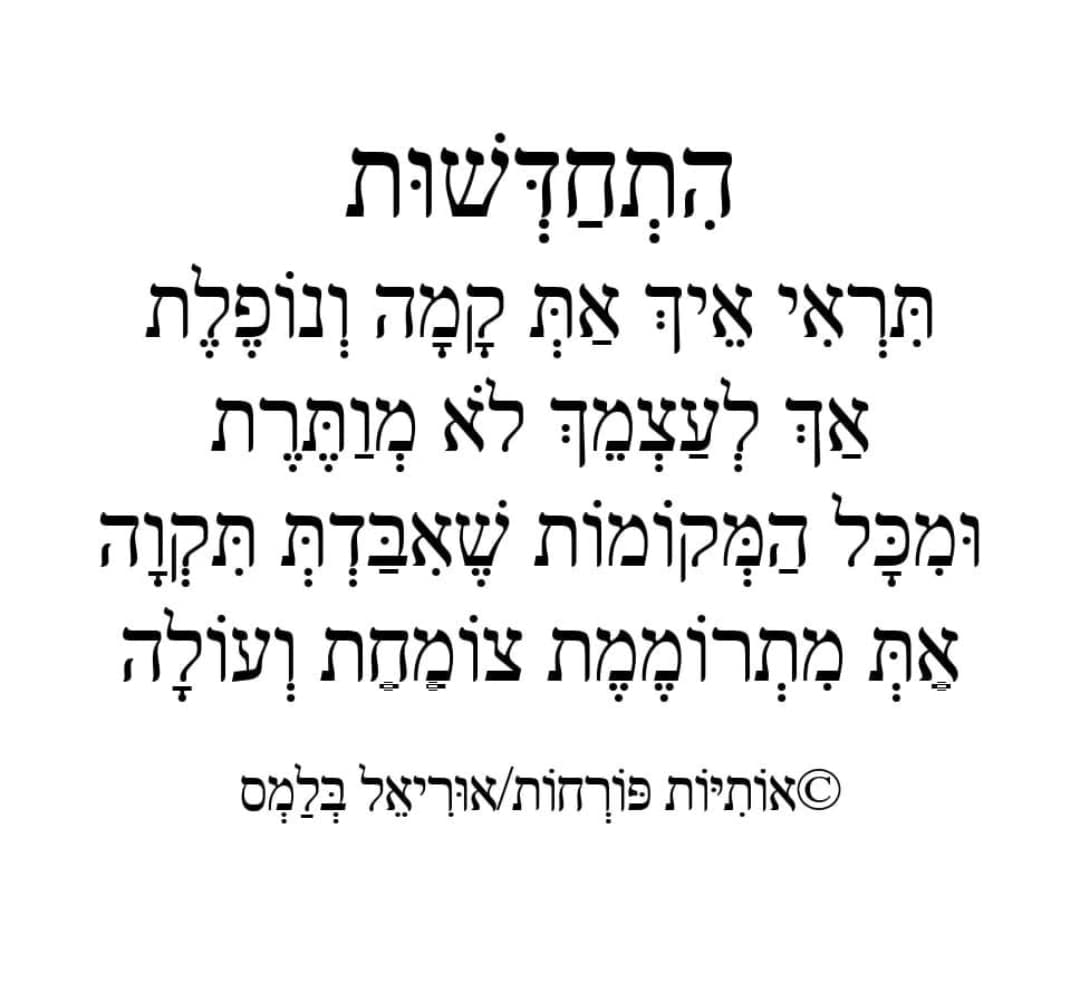 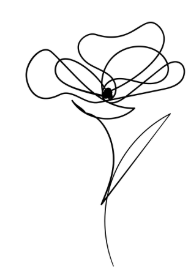 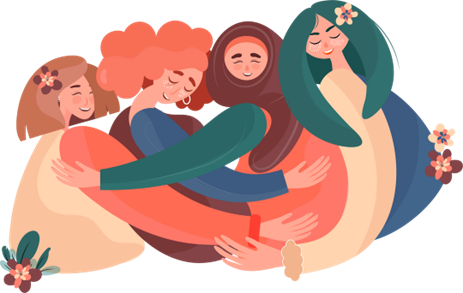 בין משבר לצמיחה
משבר הוא מצב של הפרה חמורה באיזון הנפשי, בעקבות איום או אתגר שנחווים על ידי האדם כחסרי פתרון. 
מצב הגורם לפגיעה ביכולות ההתמודדות וההסתגלות של האדם ומוביל לתחושה של חוסר מוצא.
משבר יכול להוות מנוע לצמיחה, מעצם ההתמודדות עימו.
לצד ההשלכות השליליות של חוויות קשות ואירועי משבר על האדם שחווה אותם, עשויים להתקיים בו גם שינויים פסיכולוגיים חיוביים המתחוללים כתוצאה מעצם ההתמודדות.
[Speaker Notes: המשגה:
נסביר מהו משבר ונזכיר מצבי משבר שונים - כמו מוות של אדם קרוב, מלחמה, אסון טבע, אובדן עבודה, גירושים, הגירה ועוד. 

נאמר כי לצד הקשיים הכרוכים בהתמודדות עם משבר, הוא יכול להוות מנוע לצמיחה וכי דרך התמודדות עם אתגרים, אנו מתפתחים, צומחים ומתקדמים.

מתוך: "צמיחה אישית מתוך משבר", צוות אתר 'על הספה' https://www.alhasapa.co.il/art.asp?id=3825-]
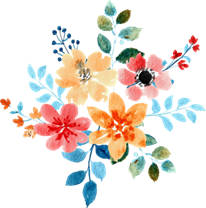 תנועה לעבר צמיחה
הערכת החיים
אפשרויות חדשות
היכולת להעריך רגעים בחיים והרצון להציב מטרות ולהגשים חלומות
הרחבה של אפשרויות, חוויות חיים חדשות ויצירת שינוי בחיים
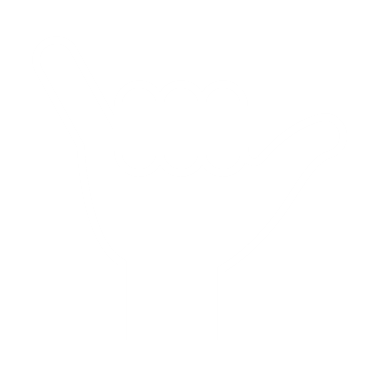 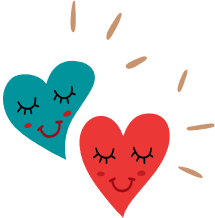 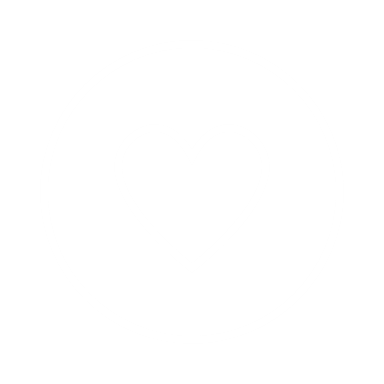 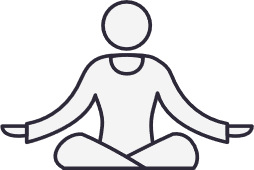 יחסים עם אחרים
חוזק פנימי
התפתחות רוחנית
היכולת להתמודד עם קשיים, לווסת רגשות ולחזק חוסן נפשי
התבוננות מחודשת על מערכות יחסים ומשמעותם בחיינו
חיבור לכוחות הפנימיים והרוחניים המעניקים תחושת שליטה ותקווה
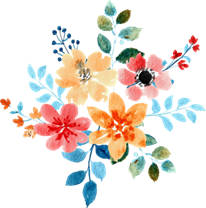 [Speaker Notes: נסביר:
ישנם מודלים תיאורטיים שונים של צמיחה ממשבר, המפורסם בהם הוא של קלהון וטדשי (1995(.
המודל כולל 5 מרכיבים שבהם משתקפת הצמיחה. מרכיבי המודל מתוארים בשקופית.
לצד ההשלכות השליליות של חוויות קשות ואירועי משבר על האדם שחווה אותם, עשויים להתקיים בו גם שינויים פסיכולוגיים חיוביים המתחוללים כתוצאה מעצם ההתמודדות. 
שינויים חיוביים אלו עשויים להשתקף במספר תחומים: תחושת חוזק פנימי, שינויים ביחסים בין אישיים, הערכה מחודשת לחיים והכרה באפשרויות חדשות (Calhoun & Tedeschi, 2006). 

נזמין את חברי הצוות לבדוק לאלו מרכיבים שייכים ההיגדים בהם בחרו – 
נושא שהתפתחו בו ונושא שהיו רוצים להתפתח בו.]
תנועה לצמיחה
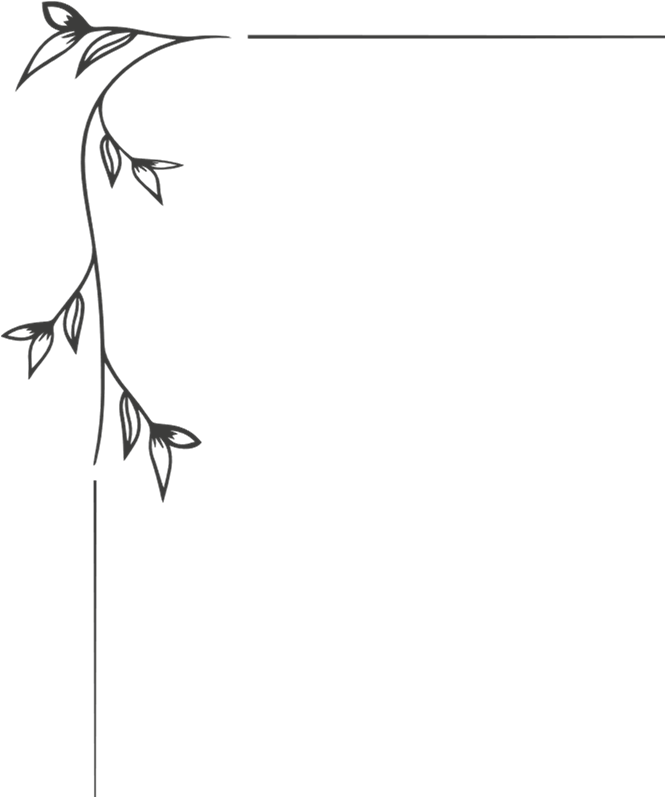 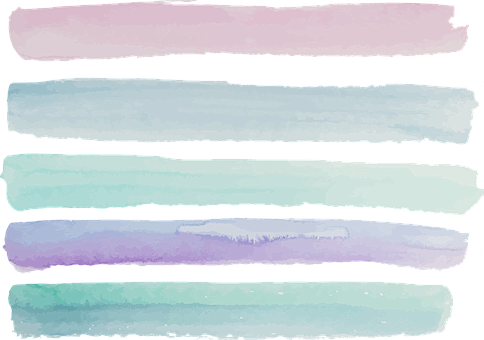 צמיחה היא תהליך.
לכל תנועה, ולו קטנה, יש ערך.
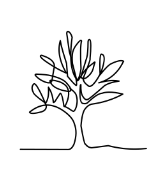 מן המקורות
"תקומתו של העץ איננה מושרשת בענפים ובעלים ובפירות המפוארים – 
אלא בשרשיו, שהם מחוזקים במקום אשר הרוחות והסערות לא תגענה שמה. 
הם מתחזקים על מקור מים חיים של התחדשות. 
העץ איננו דואג בזמן שהסערות תופסות אותו, מנענעות אותו כופפות אותו, הוא לא נע ולא זע ממקומו, וכל זמן שהוא לא נעקר ממקומו, היה תהיה לו תקומה! 
ועל כן נמצא שהאילן לא הפסיד כלום, ואדרבא - החליף כוח במאבק. 
כן הוא האדם. 
כל זמן שהוא נצמד לשרשיו הרוחניים - שום רוח לא תעקור אותו ממקומו. 
ונהפוך הוא, הסערות תעוררנה את כח ההתחדשות"
(הרש"ר הירש)
[Speaker Notes: https://www.daat.ac.il/daat/kitveyet/emunat/02/00202.htm]
מכתב השראה לעצמי
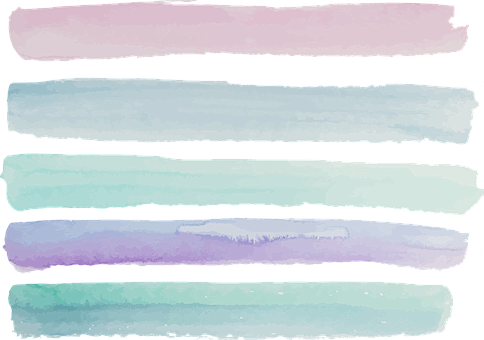 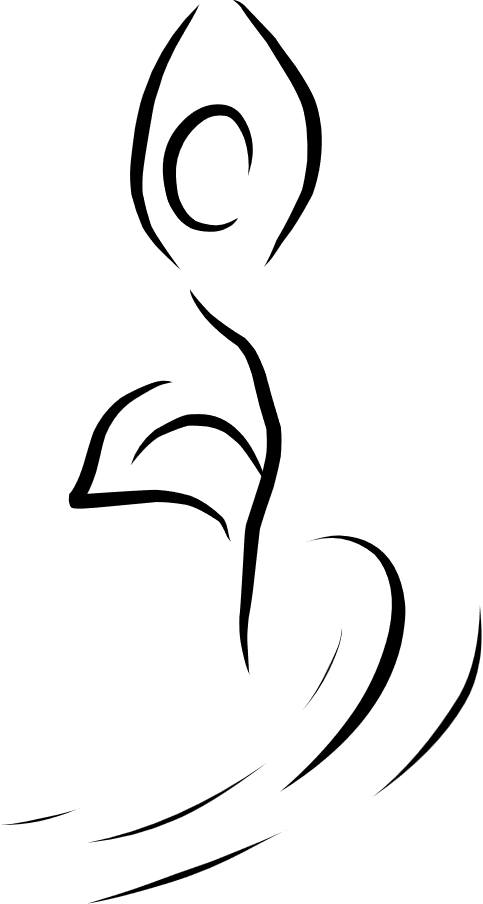 דבר אחד שארצה לייצר בו תנועה... 
הצעד הראשון שאעשה
[Speaker Notes: המשתתפים יחליטו על דבר קטן שירצו לייצר בו תנועה - הצעד הראשון שהם בוחרים לעשות ממחר כדי להתקדם ולצמוח. ניתן להזמין לשתף במליאה.

הדף מוכן להדפסה בסוף המצגת.]
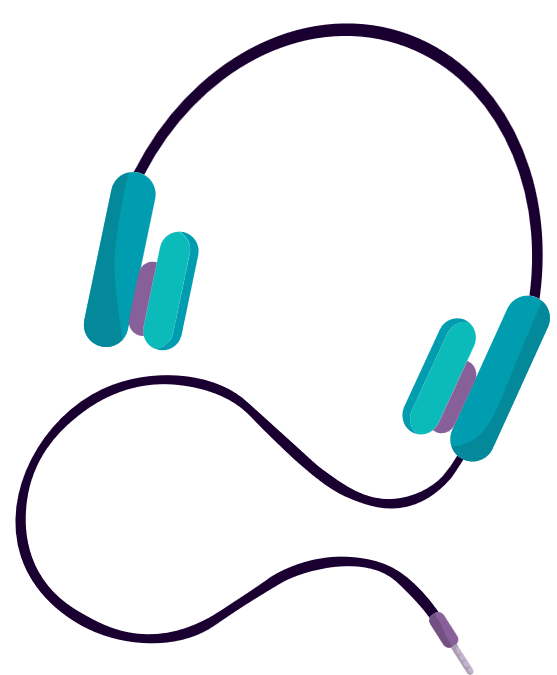 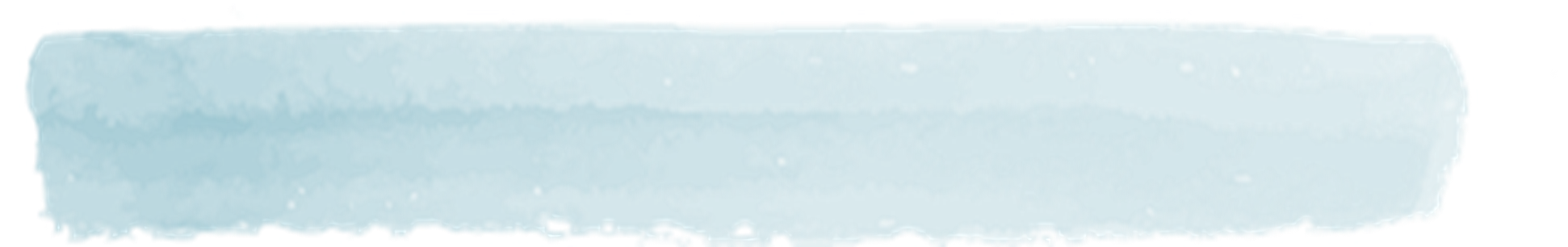 "יש בך הכל"
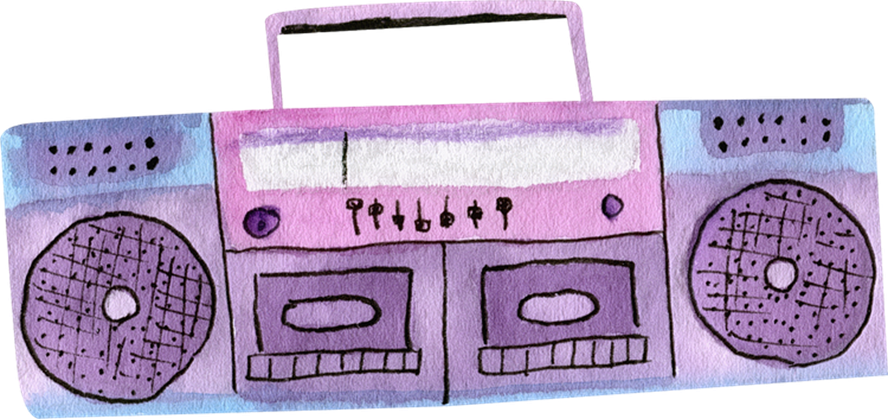 [Speaker Notes: נשמיע את השיר "יש בך הכל" של הזמר עקיבא בקישור https://www.youtube.com/watch?v=BAUagghhHno
במקום שיר זה ניתן גם להשמיע את השיר 'היי את' בביצועם של נונו וגידי גוב (שירת נשים), הקישור https://youtu.be/qkZHICHuJJY?si=AYbBg33hpGIAYrJm]
להדפסה
להעז יותר לנסות דברים 
הדורשים שינוי
להיפתח 
לתחומי עניין חדשים
לגלות בי כוחות שלא הכרתי קודם
לדייק לעצמי את העדיפויות 
לגבי מה שחשוב בחיי
לזהות הזדמנויות חדשות שנפתחו בפניי
למצוא
משמעות רבה יותר
לחיי
[Speaker Notes: היגדים להדפסה – לפעילות בשקופית 6.

ההיגדים מבוססים על השאלון "צמיחה פוסט טראומטית" (Tedeschi & Calhoun, 1996).]
לבסס אצלי את הידיעה שביכולתי  להתמודד עם קשיים
להשקיע יותר 
במערכות היחסים שלי
ולהעמיק אותן
להעריך יותר 
כל יום בחיי
לקבל את הצורך באחרים
ולחזק אצלי את הידיעה שאני זקוק/זקוקה לאנשים בעת צרה
להאמין שביכולתי 
להפוך את חיי 
לטובים יותר
ללמוד לסמוך 
על אחרים
[Speaker Notes: ההיגדים מבוססים על השאלון "צמיחה פוסט טראומטית" (Tedeschi & Calhoun, 1996).]
להבין שהחיים זה עכשיו 
ושכדאי לנצל כל דקה
לזהות ולהביע את התחושות והרגשות שלי
לחוש קבלה וחמלה 
כלפיי אחרים
לזמן לעצמי אתגרים חדשים שקודם לכן
לא הייתי מעלה בדעתי
לפתח תחושה שביכולתי
 לסמוך על עצמי
לפתח דרך חדשה בחיי
[Speaker Notes: ההיגדים מבוססים על השאלון "צמיחה פוסט טראומטית" (Tedeschi & Calhoun, 1996).]
"הרפו ודעו כי אני ה'"-
להרפות ולהבין 
שלא הכל בשליטתי
להבין שהכאב יעבור
ומה שלמדתי יישאר
תמיד להיאחז באמונה ובתקווה
לראות בכל יום הזדמנות להתחלה חדשה
להתמקד במה שמקדם 
ולהיות טוב יותר
להודות על מה שיש
מכתב השראה לעצמי
מכתב השראה לעצמי
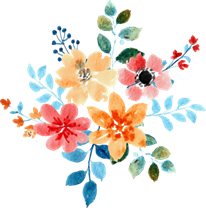 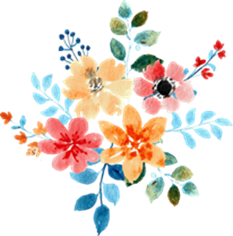 הצעד הראשון שאעשה:
הצעד הראשון שאעשה:
מה שיעזור לי...
מה שיעזור לי...
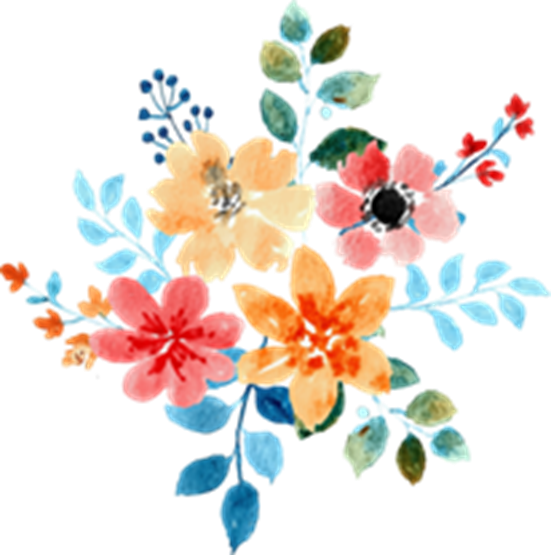 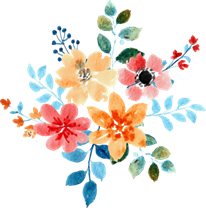 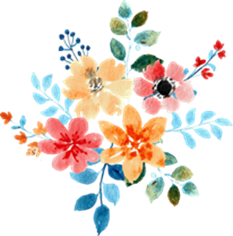 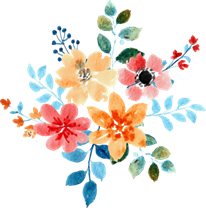 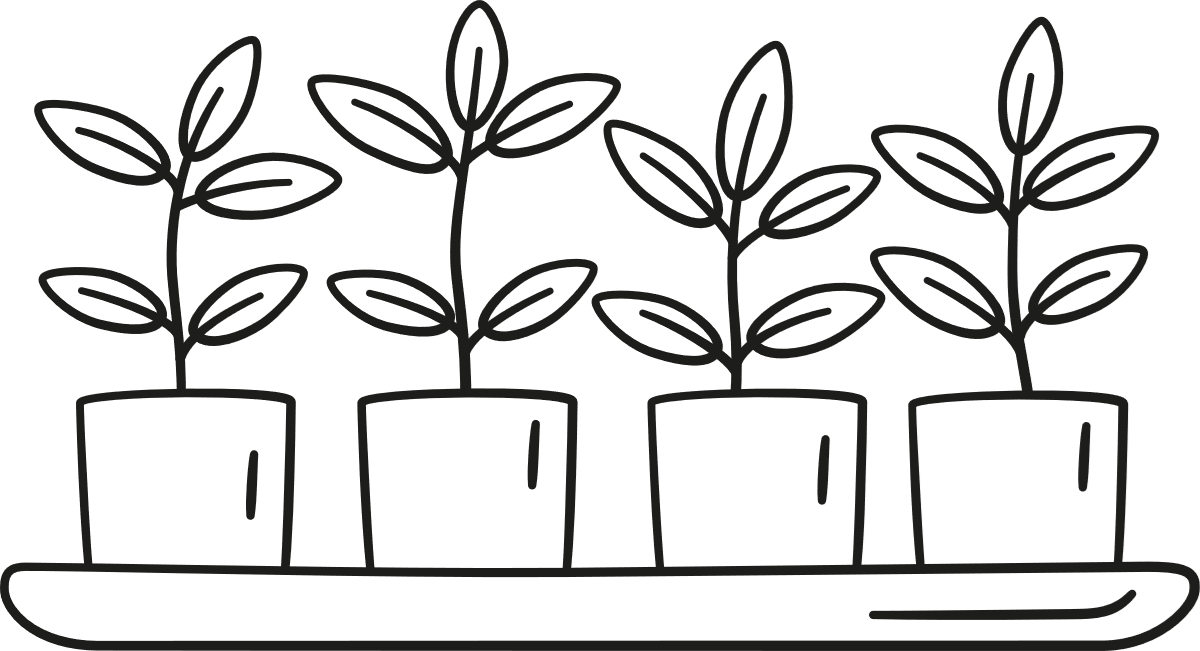 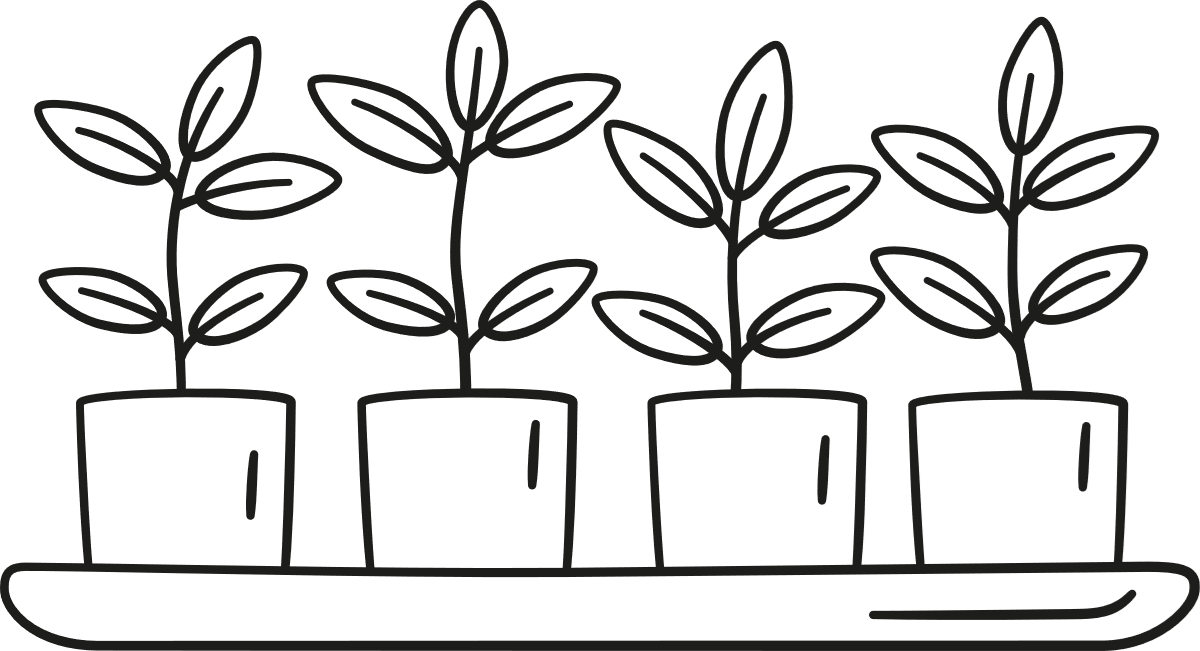 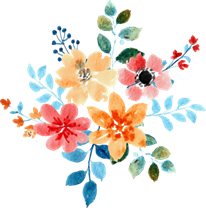 [Speaker Notes: מכתב השראה לעצמי – להדפסה (לפעילות בשקף 13).]